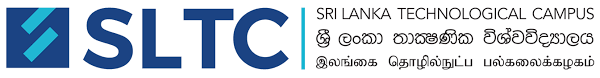 On demand deployment of Uav in wireless communication
EEE 423-Wireless communication
Bsc-ee-2016-01-0092_a.m.m.h.Ranasinghe
Module project
content
Introduction
Current Progress 
Future plans
Summary
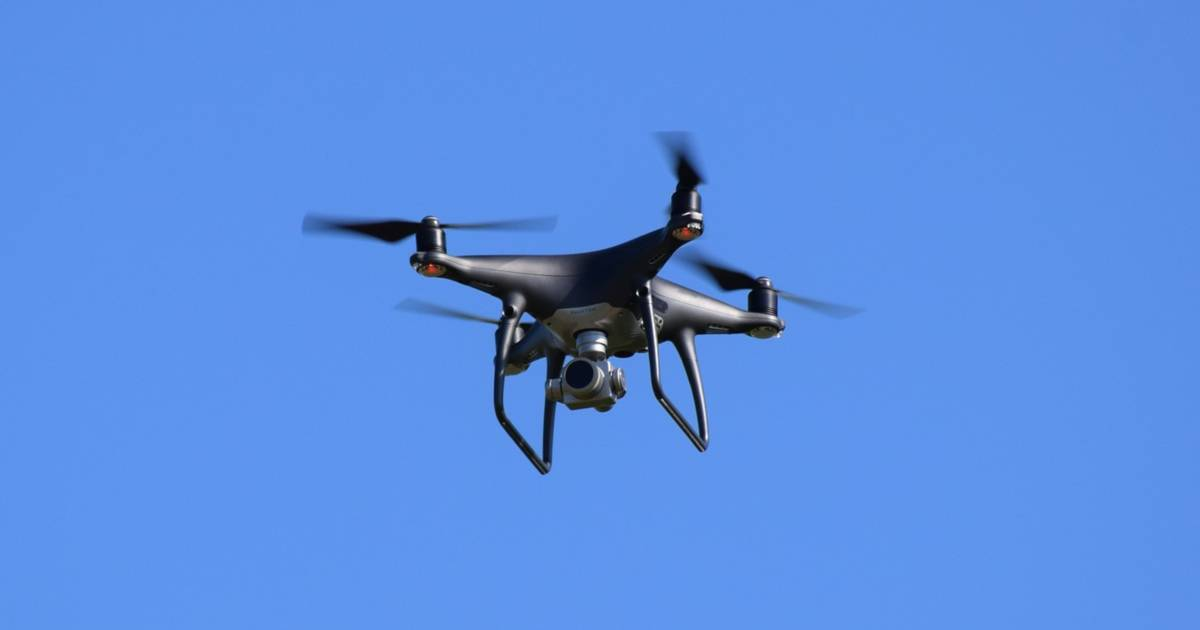 Introduction
Applications of UAVs
Telecommunication industry  
Agriculture
Military services
Weather forecasting




 Advantages of UAVs
On demand deployment 
Fast response 
Cost effective 
Fully controllable mobility in 3D
Adjustable  altitude
How to use UAV as a Base Station is discussed from this project.
Current Progress
Identified Problems, when positioning UAVs 
Positions are changing 
Cannot allocate exact bandwidth
Cannot monitor the coverage directions by using directional antenna
The interference is high 
So, a solution is found to reduce the interference
Future plans
Simulate the system model
Measure the interference of the system when using the UAVs
Then identify a proper algorithm to reduce the interference.
summary
The UAV deployment of wireless communication is having many problems such as interference, bandwidth allocation etc. So in this presentation, a method is proposed to reduce the interference. Mainly, the progress of the project is discussed.
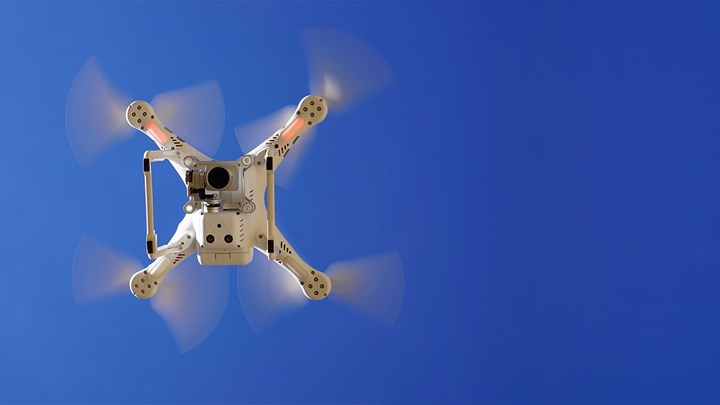 Thank you